វិធីដក
គណិតវិទ្យា ថ្នាក់ទី៣
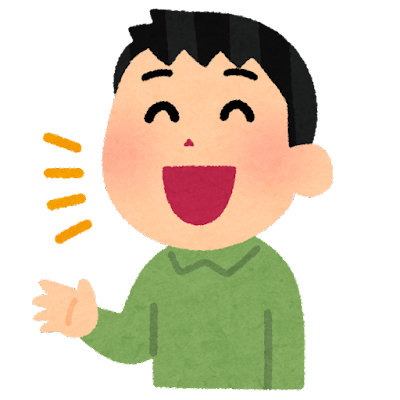 តោះ! យើងជួយ ស្រីនាថ និង ឌីណា ដោះស្រាយលំហាត់
ដោយបំពេញចន្លោះខាងក្រោម៖
គំនិតរបស់ឌីណា
គំនិតរបស់ស្រីនាថ
16 - 9 = ?
16 - 9 = ?
- 9 =
=
10
6
10
1
6
3
16 -
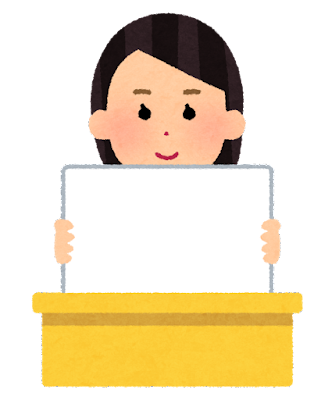 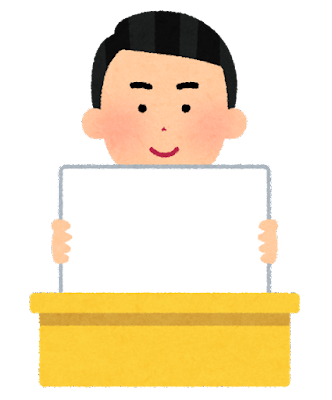 7
10 - 3 =
7
✔  ចម្លើយត្រឹមត្រូវ គឺ 7 !
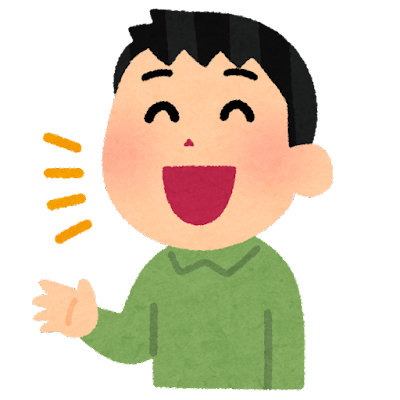 តោះ! យើងជួយ ខេម៉ា និង ណារាជ ដោះស្រាយលំហាត់នេះ 
ដោយបំពេញចន្លោះខាងក្រោម៖
គំនិតរបស់ខេម៉ា
គំនិតរបស់ណារាជ
21 - 6 = ?
21 - 6 = ?
- 6 =
11
10
=
20
4
1
21 -
5
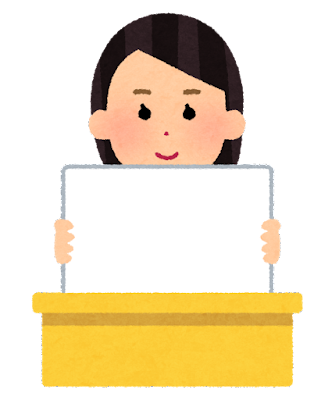 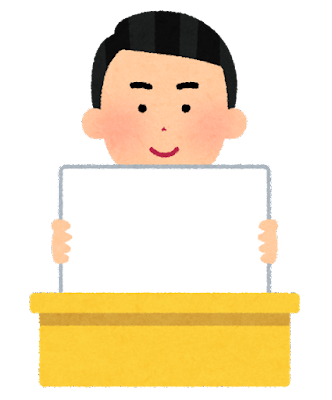 15
20 - 5 =
15
✔  ចម្លើយត្រឹមត្រូវ គឺ 15 !
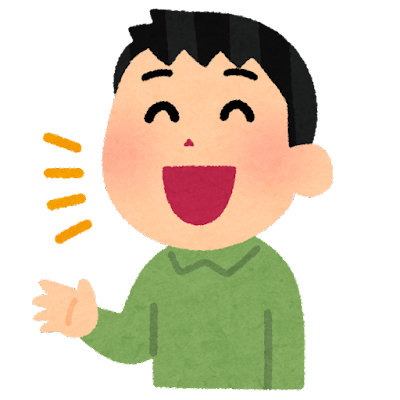 តោះ! យើងជួយ វណ្ណា និង កញ្ញា ដោះស្រាយលំហាត់នេះ 
ដោយបំពេញចន្លោះខាងក្រោម៖
គំនិតរបស់វណ្ណា
គំនិតរបស់កញ្ញា
13 - 5 = ?
13 - 5 = ?
3
10
- 5 =
=
10
5
3
13 -
2
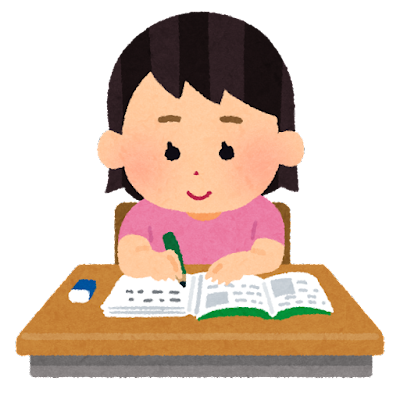 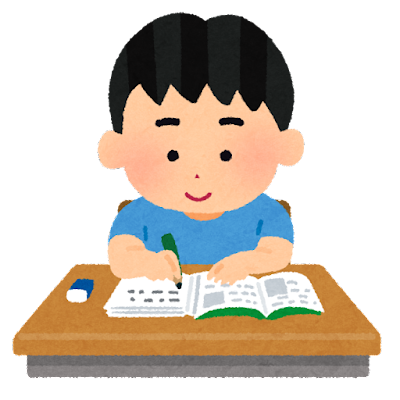 8
10 - 2 =
8
✔  ចម្លើយត្រឹមត្រូវ គឺ 8 !
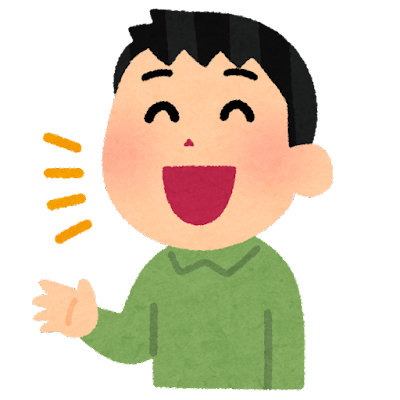 តោះ! យើងជួយ សុខុម និង សុខា ដោះស្រាយលំហាត់នេះ 
ដោយបំពេញចន្លោះខាងក្រោម៖
គំនិតរបស់សុខុម
គំនិតរបស់សុខា
18 - 7 = ?
18 - 7 = ?
8
- 7 =
10
=
14
3
4
18 -
3
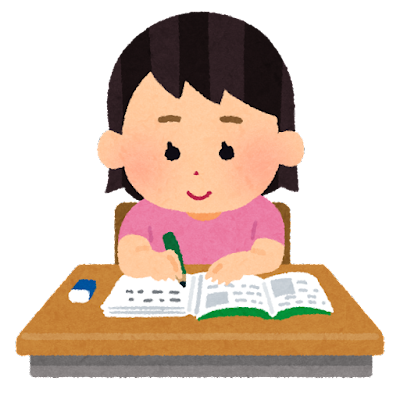 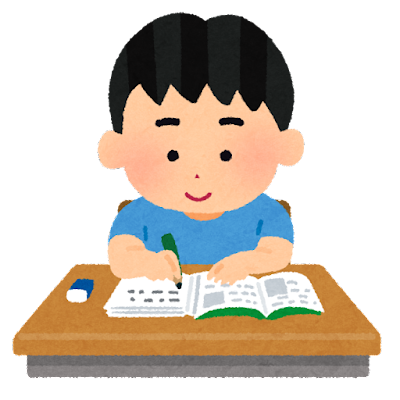 14 - 3 =
11
11
✔  ចម្លើយត្រឹមត្រូវ គឺ 11 !